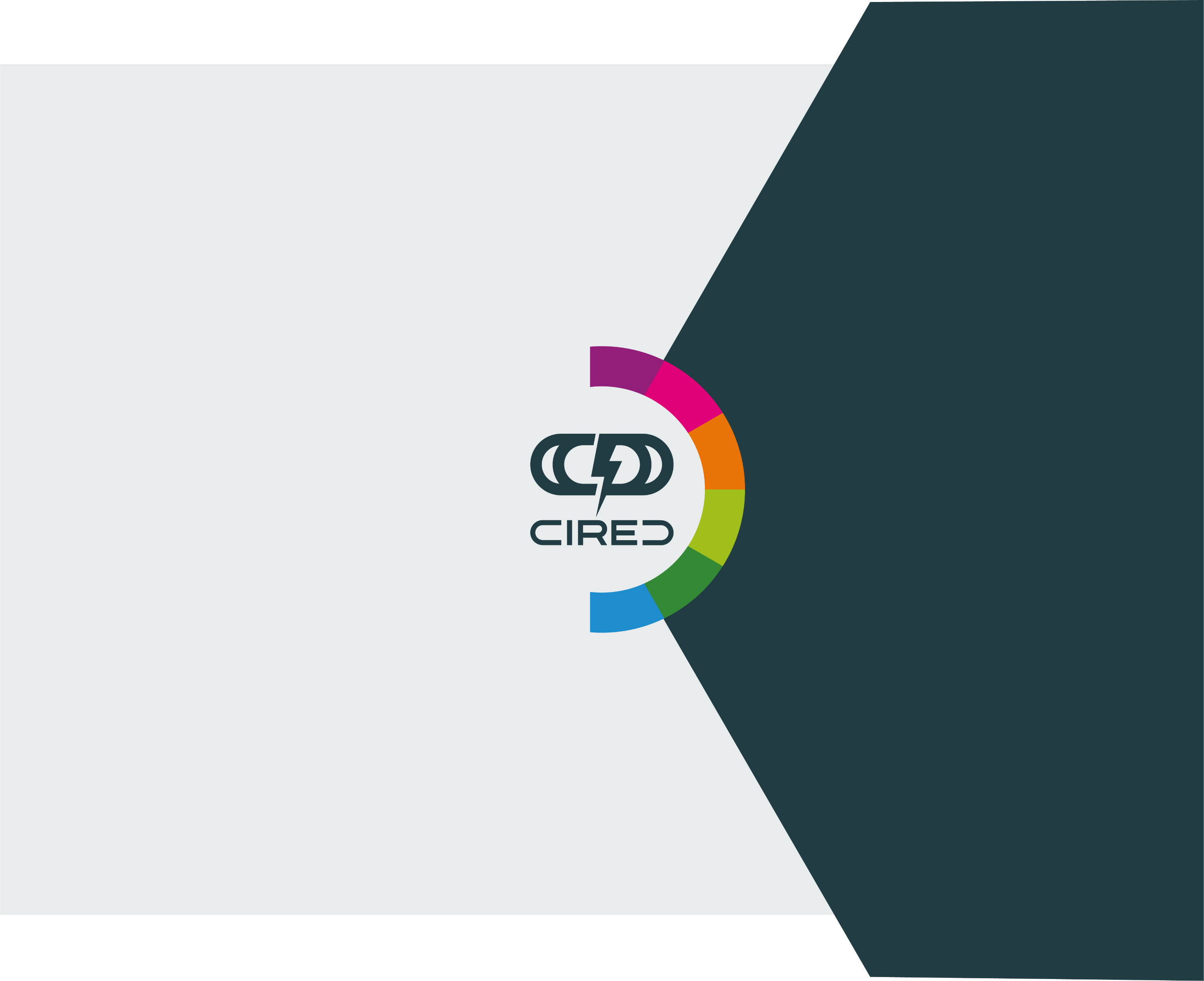 The main title of your talk
Author names and affiliations can be added here
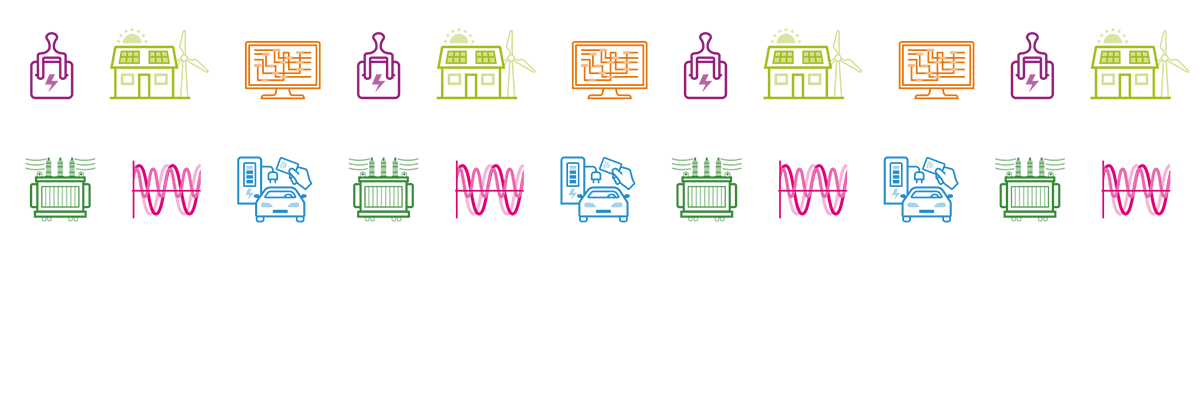 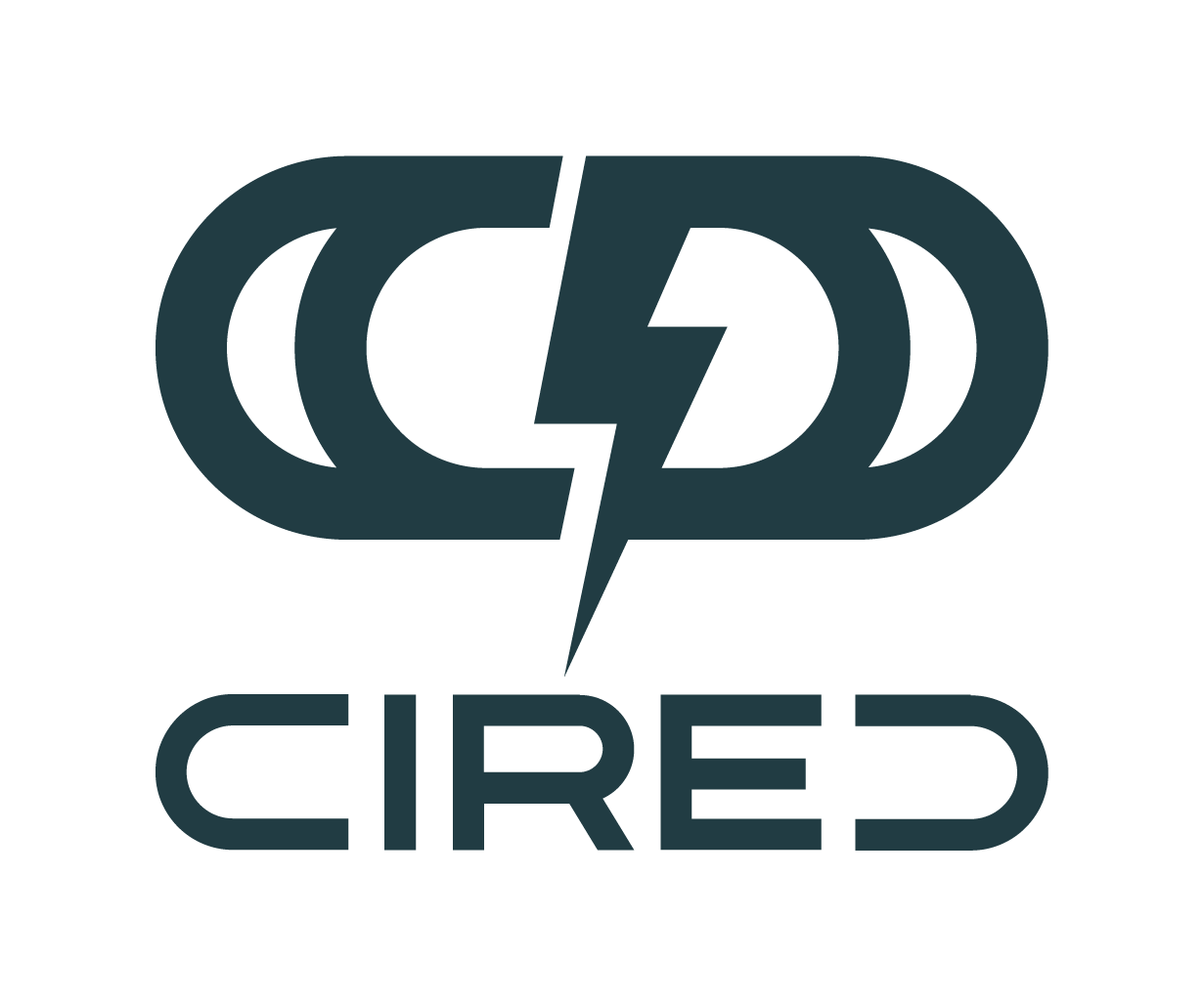 Another option for your title slide
Author names and affiliations
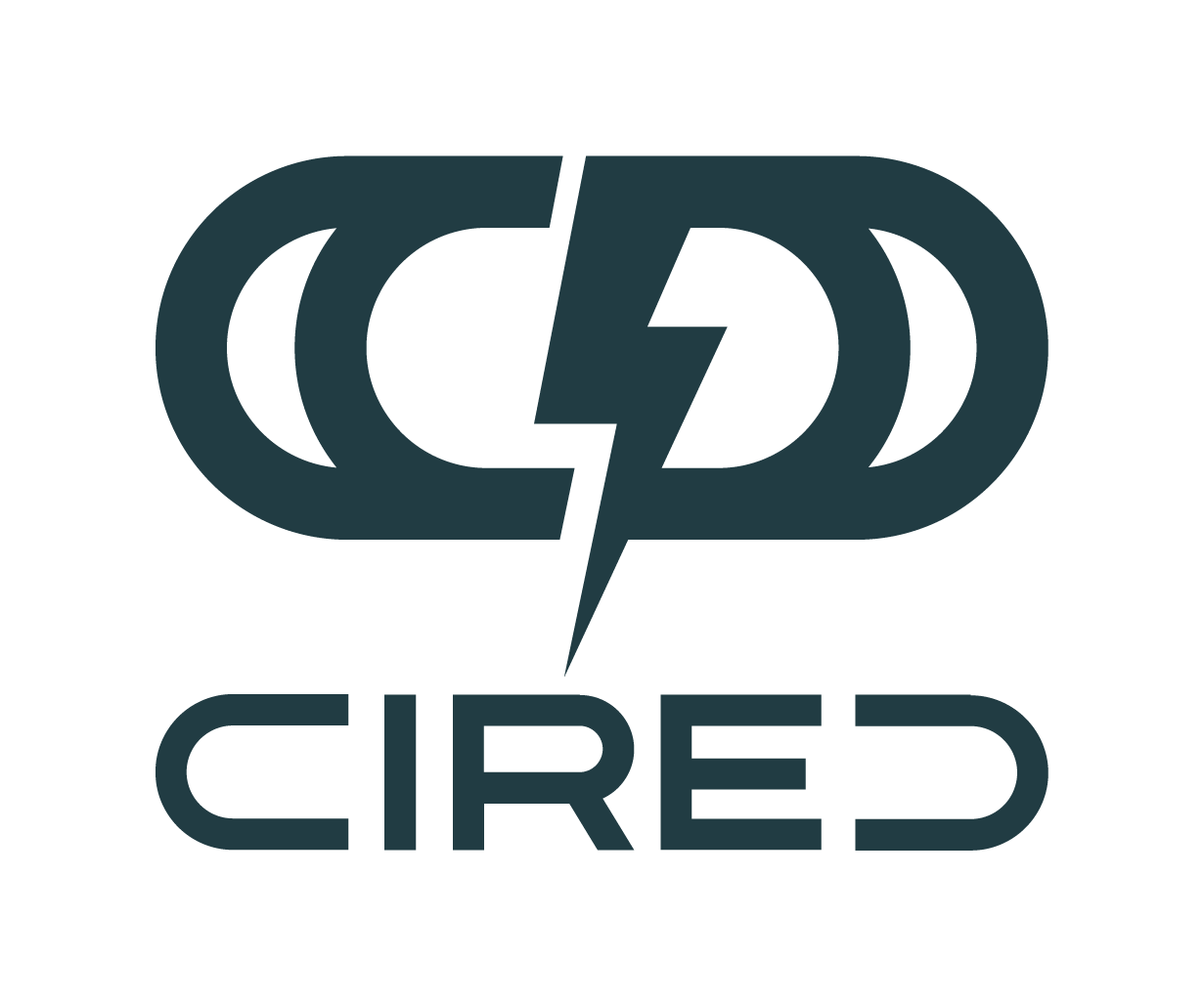 Supplementary slides should look like this
Additional text should be easy to read and of a suitable size.
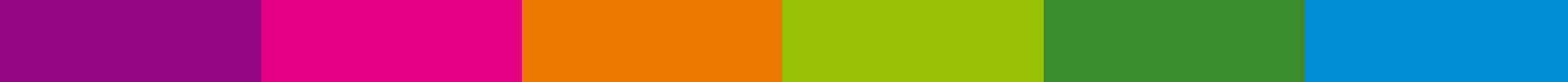